Mavzu: Biskvit xamiridan pirojniylar tayyorlash texnalogiyasi
1. Pirojniylar –qandolatpazlik mahsuloti.
2. Saryog’li krem bilan tayyorlanadigan biskvitli pirojniylar tayyorlash texnalogiyasi
Pirojniylar undan tayyorlanadigan va har xil shakildagi, usti chiroyli beztiladigan qandolatpazlik mahsulotidir.
Pirojniylar har xil og’irlikda, kata-kichik qilib tayyorlanadi.
Pirojniylarning chiroyli tashqi ko’rinishi va mazasining juda lazzatli bo’lishi mahsulot sifatining eng muhim sifatining eng muhim ko’rsatkichidir.
Ularning yuzida rang-tuslari payvasta bo’lib, juda yarashgan, aniq ko’rinib turadigan tugal naqsh bo’lishi kerak.
Pomada, yaltiroq qoplam, jele berib ishlangan mahsulotlarning yuzi bir tekis yaltiroq bo’lishi  lozim.
Ustiga sepilgan masalliq mahsulotning chetlari aniq bilinadigan holda bir tekis tushgan bo’lishi kerak.
Bir xil og’irlik va bitta nomdagi pirojnilar barcha ko’rsatkichlari bo’yicha bir xil o’lchamda bo’lishi lozim.
Pirojniylar qaysi xildagi xamir yarimfabrikatidan pishirilishiga qarab alohida gryhlarga bo’linadi: biskvitli, qumoq, qatlangan, qaynoq suvga qorilgan, holda bodom-yong’oqli xamirdan tayyorlanadigan, uvoqli pirojniylar va h.k.
Sarig’yog’li krem bilan tayyorlanadigan biskvitli pirojniy
       
Biskvit                                 3380gr
Shimdirilgan qiyom             1280gr
Saryog’li krem                    7765gr
Ichiga solinadigan krem      185gr
Chiqishi                              75gr dan 100dona
Biskvitli pirojniylar
Pirojniylar uchun biskvitni pishirib olamiz.
Tayyor biskvitlarni qolib bilan kerakli shaklda kesib olamiz
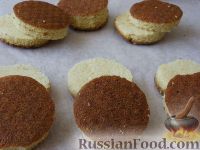 Muzqaymoqli kremni tayyorlab olamiz.
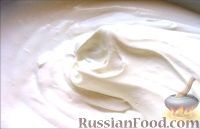 Biskvitchalarimizni urtasini kesib krem surib olamiz.
Chekasidan ortgan biskvitlarimizni maydalab olamiz.
Maydalab olingan biskvit talqoni bilan pirojniyni bezatib olamiz.
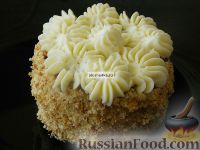 Yoqimli ishtaxa
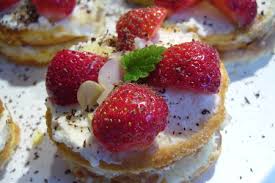 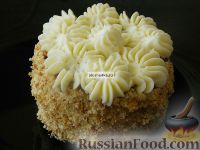